A-3 Template - Alternatief
Leanprofs® Green Belt
1
dinsdag 25 maart 2025
Stap 2. (oorzaken)analyse van de feiten: wat veroorzaakt de GAP?
Titel Kaizen: geef de gewenste beweging aan (Bv van 20% naar 80% EKG in proces x)  Eigenaar:               Werkgroepleden:                              Versiedatum:
Stap 3. Genereer oplossingen (tegenmaatregelen op verwachte oorzaken)
Visualisatie van de huidige (probleem) situatie

(Plaatjes, toelichtende grafieken, stappen proces, sfeer)

Visualiseer alleen dat wat essentieel is voor de huidige probleemsituatie.
Geef afbeeldingen een titel, zodat de lezer snapt wat de afbeelding laat zien.
Zorg dat de afbeeldingen/grafieken leesbaar zijn.
Oorzakenanalyse (visgraat / 5 x why / pareto / issuetree /waardestroom
Verantwoording (waarvoor moeten we dit probleem oppakken)
Waar hebben we last van (symptomen) ? Hoe erg is dat (‘so what’?)
Op welk hoger organisatiedoel heeft het oplossen van dit probleem impact?
Licht kort toe mbv 5XW- 2xH vragen:Wat zijn de randvoorwaarden (wat heb je nodig?)
Wat: wat is het probleem? Welk: bij welk proces? Waar: waar doet het probleem zich voor? Wie: bij wie en bij wie niet? Wanneer: sinds wanneer? Hoevaak /hoeveel?
Hoe uit zich dat dan?

GO: de Kaizen heeft betrekking heeft op de realisatie van een organisatiedoelstelling. Planning en capaciteit zijn beschikbaar om de Kaizen te doorlopen.
Stap 1.a Probleemdefinitie 








	    	
Titel: 1/3/2016: % EKG 20	


Maak het probleem meetbaar!
Stap 6a. Check! 
Laat in een grafiek zien in hoeverre het doel is behaald. 
Gebruik daarvoor dezelfde grafiek/meeteenheid
als bij probleem –doel in stap 1.

* Is het doel behaald? -> Borgen!
* Doel niet behaald? -> bijstellen experiment /kies andere oorzaak.

Titel: 0-meting 20%. Doel  80% EKG. Behaald effect 90%!

6b. Borg! 
Verbetering is gestandaardiseerd (bv failsafe / visueel via dagstartborden –werkinstructies)
Betrokkenen zijn geïnformeerd / getraind (voor doen –na doen- zelf doen)
Eigenaar van het proces is benoemd
Vervolgafspraken over monitoring gemaakt bv in weekstarts.
Hermeting door werkgroep na x periode gepland

Vervolgkaizen: 
welke problemen kwam je tegen die geen oorzakelijk verband hadden met de probleemstelling in deze kaizen. Welke vervolg kaizen adviseer je?
1b. Doelstelling






Titel: Doel van 20% naar 80% EKG

Geef aan wanneer je het doel bereikt wilt hebben. Bereikt per….(datum)
 
GO: probleem en doel zijn meetbaar gemaakt en staan in een grafiek. Zodat je ook kunt meten of het probleem is opgelost in de CHECK fase.
De probleemdefinitie is bekend bij belanghebbenden.
Go: de oorzaken staan met een kernwoord in kolom 1 en met het juiste nr. De tegenmaatregel houdt verband met de oorzaak. Per tegenmaatregel is het verwachte effect uitgedrukt in een meetbare eenheid.
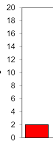 Stap 4 en stap 5. Plan: experimenteren met de oplossingen
GAP
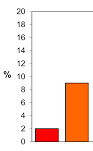 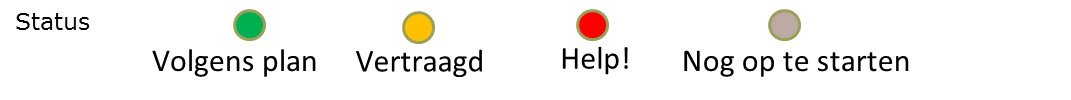 Go: elke actie heeft een actiehouder. De actiehouder weet wat hij gaat doen en hoe hij/zij het effect gaat meten. Je kunt ook een losse planning maken, bv op de achterkant van de A3.
Als deze oorzaken zijn opgelost dan verwachten we dat het doel is behaald (1 heeft grootste impact)
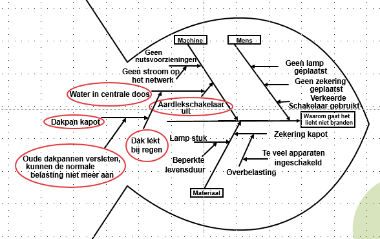 Go: de nieuwe werkwijze is de normale werkwijze geworden
Go:  je hebt de kernoorzaak(en) met de grootste impact benoemd en genummerd. Het verwachte oorzakelijk verband met het probleem, kun je logisch verklaren en helder uitleggen.
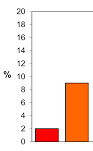 Go: het doel is aantoonbaar bereikt: probleem opgelost.
Stap 2. (oorzaken)analyse van de feiten: wat veroorzaakt de GAP?
Titel Kaizen:                                                                               Eigenaar:                    Werkgroepleden:                                                                                                  Versiedatum:
Stap 3. Genereer oplossingen (tegenmaatregelen op verwachte oorzaken)
Stap 1.a Probleemdefinitie
Visualisatie van de huidige (probleem) situatie
Verantwoording (waarvoor moeten we dit probleem oppakken)
Stap 6a. Check! 











Stap 6b. Borg! 









Vervolgkaizen:
1b. Doelstelling
Stap 4 en stap 5. Plan: experimenteren met de oplossingen
GAP
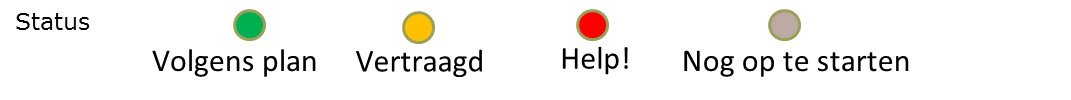